EUMETSAT  Information day       Skopje 13-14 March 2019.RS, B&H
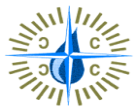 Information Day
13-14 March 2019
Skopje, North Macedonia
EUMETSAT Information Day
13-14 March 2019
Skopje, North Macedonia
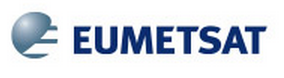 European Organization for 
the Exploitation of 
Meteorological Satellites
MONITORING WEATHER 
AND CLIMATE FROM SPACE
Republic HydroMeteorological Service of the Republika Srpska(one of the two entities hidrometeorological services in Bosnia and Herzegovina cares of meteo data over own territory ( no roof institution at BH level)
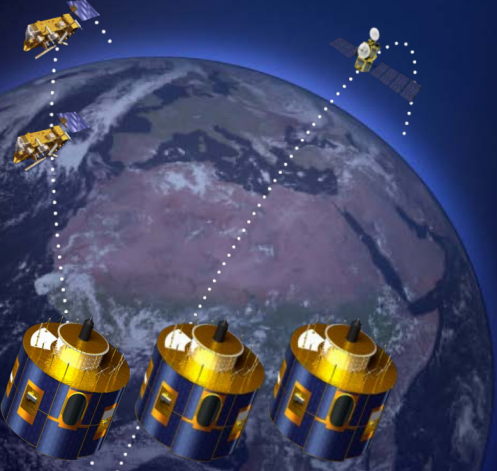 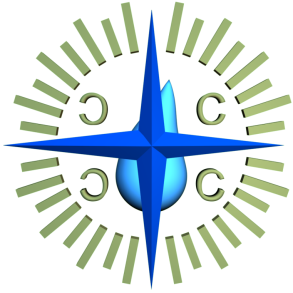 rhmz@teol.net Republic Hydro-Meteorological Service of Republika Srpska, B&H www.rhmzrs.com
EUMETSAT  Information day
FOCUS ON achivments between two meetings and present action
APPOINTMENTS
A new director has been appointed by the RS government: Mr Tomislav Šajić
DOCUMENTS:
new and additional legislative acts: 
We expect new systematization of workplaces 
          - but with the old one we were not able to recruit urgent experts in  meteorology and all other  fields of activity
the problem of leaving professional staffs
proposal of the new law on hydrometeorological service
Regulation of the establishment of the national network of meteorological stations,  program of work and  of reporting
The rulebook of measures taken to protect the information system ...
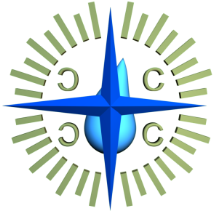 rhmz@teol.net Republic Hydro-Meteorological Service of Republika Srpska, B&H www.rhmzrs.com
EUMETSAT  Information day
FOCUS ON achivments between two meetings and present action
INITIATIVE:
Council of Ministers at the state level of BH held on September 25, 2018, 
and the MCP BiH removed this issue from the agenda, and now the next step is:

Renew request to the Council of Ministers, and our common idea is that in addition to these activities within the ministries, the preparation and submission of an overall benefit analysis and cost-effectiveness approach to the ECMWF center
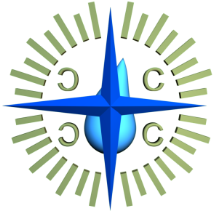 rhmz@teol.net Republic Hydro-Meteorological Service of Republika Srpska, B&H www.rhmzrs.com
EUMETSAT  Information day
FOCUS ON  the use of satellite imagery
We use satellite data from EUMETSAT DAWBEE station
Agreement on cooperation with Serbian RHMS allowed us to use their radar images, and products of numerical models that they have (ECMWF, NMM, NMM B, ETA)
Agreement on cooperation with DHMZ Croatia allowed us to use their radar images that cover our country from north
Online Workshop on the usage of Gridded Satellite Data for Climate Purpose in April 2018 (1 climatologist from RHMZ RS)
Advanced SEEMET training course in Primošten,  Croatia from in May 2018 (1 forecaster from RHMZ RS)
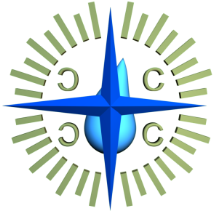 rhmz@teol.net Republic Hydro-Meteorological Service of Republika Srpska, B&H www.rhmzrs.com
EUMETSAT  Information day
FOCUS ON  the use of satellite imagery
Drought Risk in the Danube Region:  DriDanube:
    
 "Drought watch" of DriDanube project team allows the user to browse, view and examine drought data sets. In this case, the phenomenon is a drought with its causes and consequences. Enabling access to data and drought-related products calculated on the basis of data collected over a perennial period, the Dry Monitoring Service adds the current component to the phenomenon and allows the user to examine the development and predict the possibility of drought in the areas of the Danube Basin and areas of project partners.
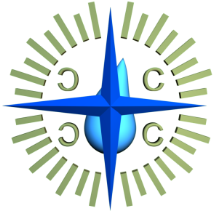 rhmz@teol.net Republic Hydro-Meteorological Service of Republika Srpska, B&H www.rhmzrs.com
EUMETSAT  Information day
FOCUS ON  the use of satellite imagery
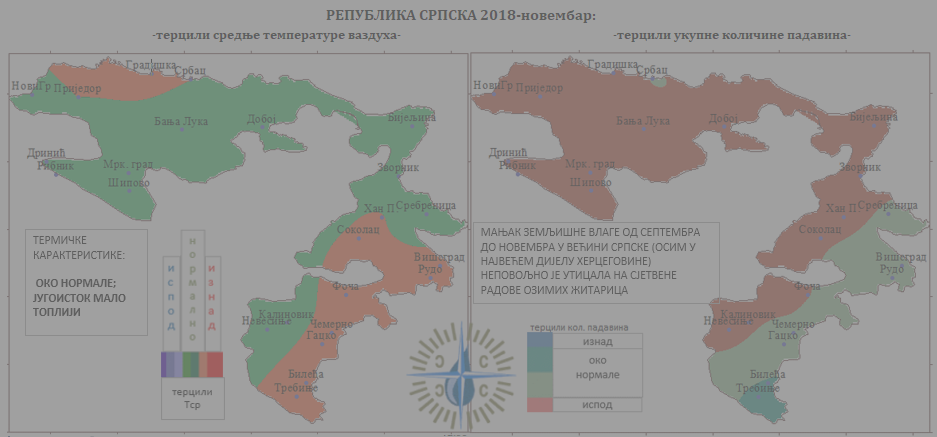 Drought Risk in the Danube Region:  DriDanube:
    
Next to topographic map that gives users information about  elevation, relief emphasized by the shadowing,  the third option of the base map is the mosaic of satellite images of Cloudless Sentinel 2 by EOX IT Services GmbH.

Second, NUTS1 and NUTS3 data are provided by the European Commission through Eurostat.
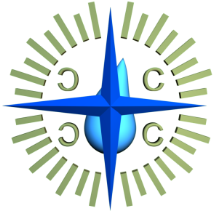 rhmz@teol.net Republic Hydro-Meteorological Service of Republika Srpska, B&H www.rhmzrs.com
EUMETSAT  Information day
FOCUS ON  the use of satellite imagery
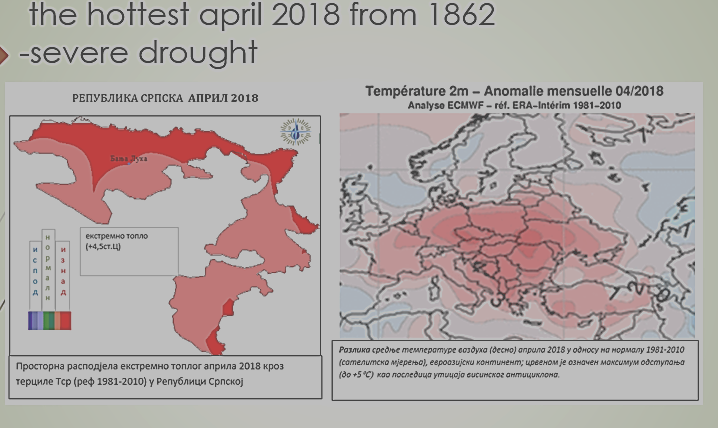 Drought Risk in the Danube Region:  DriDanube:
    
Next to topographic map that gives users information about  elevation, relief emphasized by the shadowing,  the third option of the base map is the mosaic of satellite images of Cloudless Sentinel 2 by EOX IT Services GmbH.

Second, NUTS1 and NUTS3 data are provided by the European Commission through Eurostat.
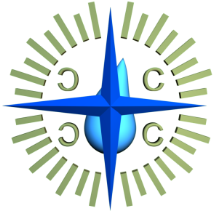 rhmz@teol.net Republic Hydro-Meteorological Service of Republika Srpska, B&H www.rhmzrs.com
EUMETSAT  Information day
FOCUS ON  the use of satellite imagery: „Drought watch"
SWI daily pictures are produced from EUMETSAT ASCAT-25km surface moisture (SSM)
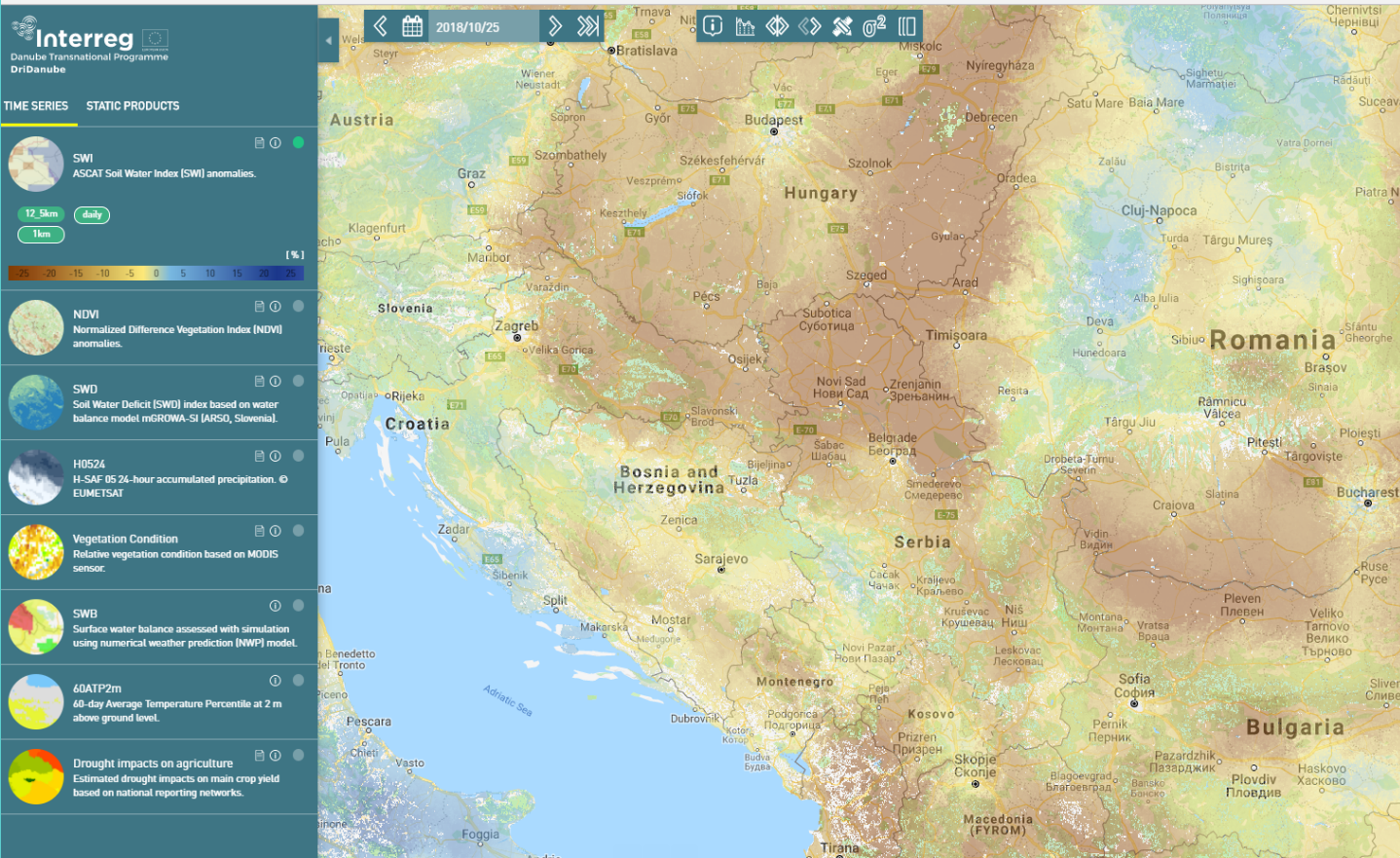 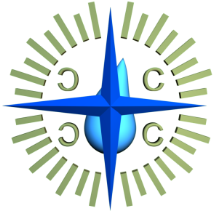 rhmz@teol.net Republic Hydro-Meteorological Service of Republika Srpska, B&H www.rhmzrs.com
EUMETSAT  Information day
FOCUS ON  the use of satellite imagery: „Drought watch"
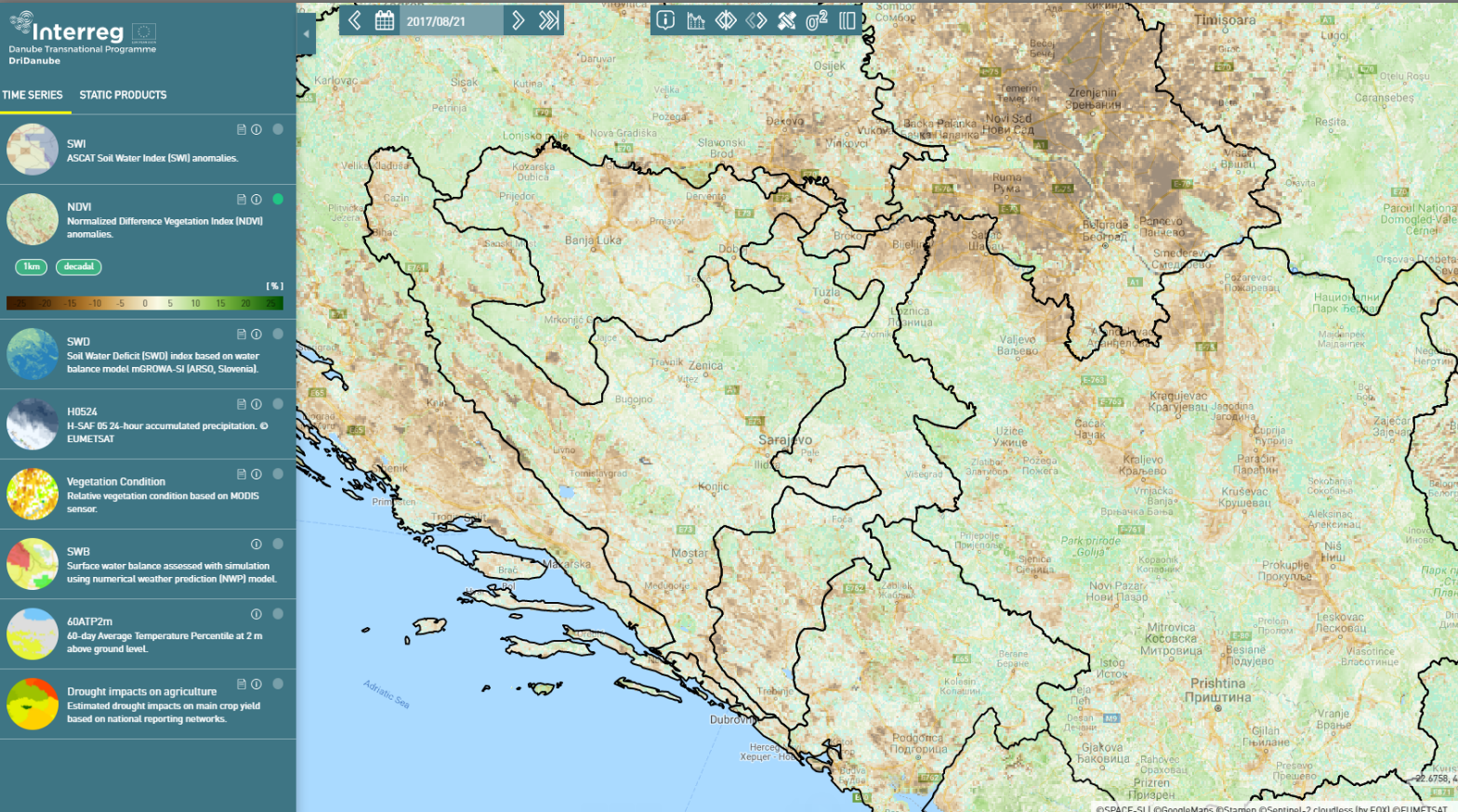 The normalized vegetative difference index (NDVI) is a substitute for quantifying the amount of vegetation. It can refer to photosynthetic vegetation activity.
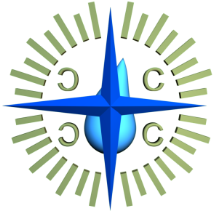 rhmz@teol.net Republic Hydro-Meteorological Service of Republika Srpska, B&H www.rhmzrs.com
EUMETSAT  Information day
FOCUS ON  the use of satellite imagery: „Drought watch"
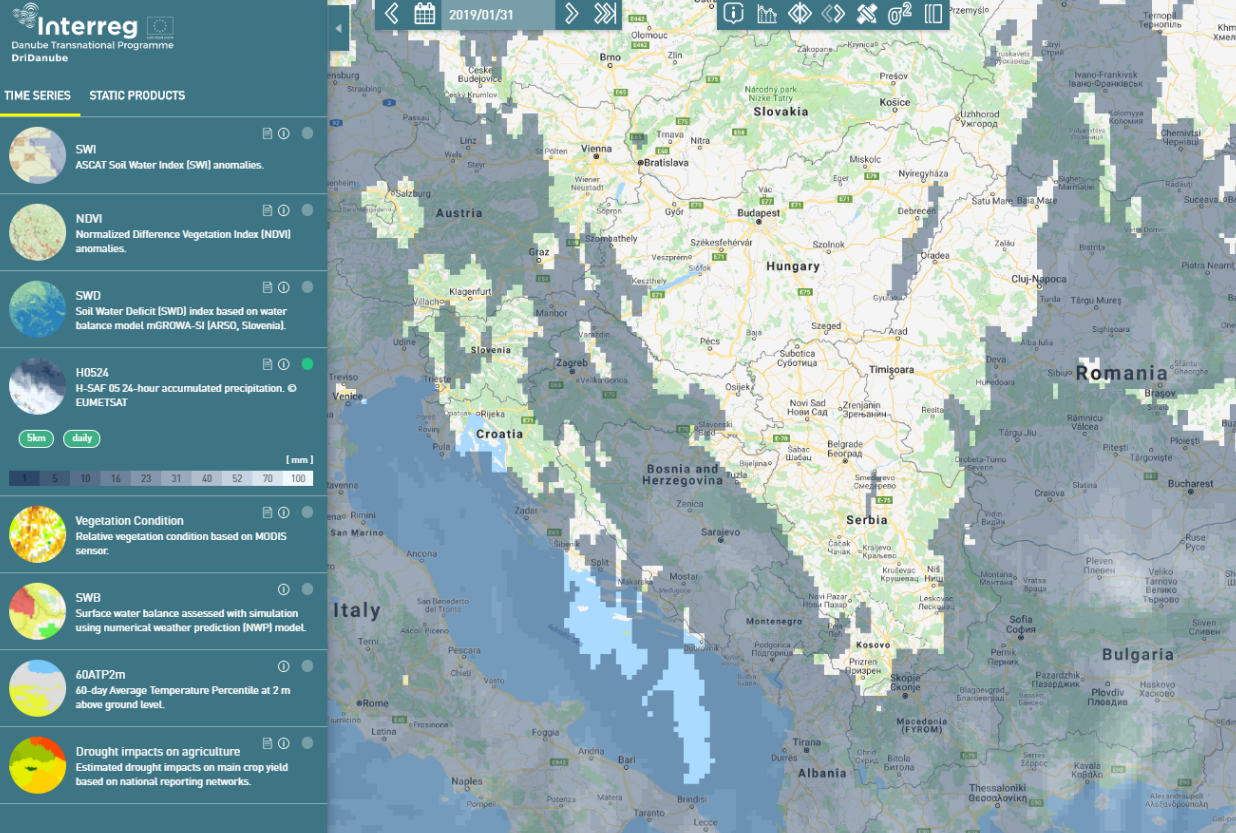 H-SAF 05 
24-hour rainfall,
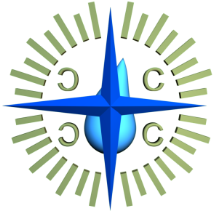 rhmz@teol.net Republic Hydro-Meteorological Service of Republika Srpska, B&H www.rhmzrs.com
EUMETSAT  Information day
FOCUS ON  working with satellite formats in climatology RS
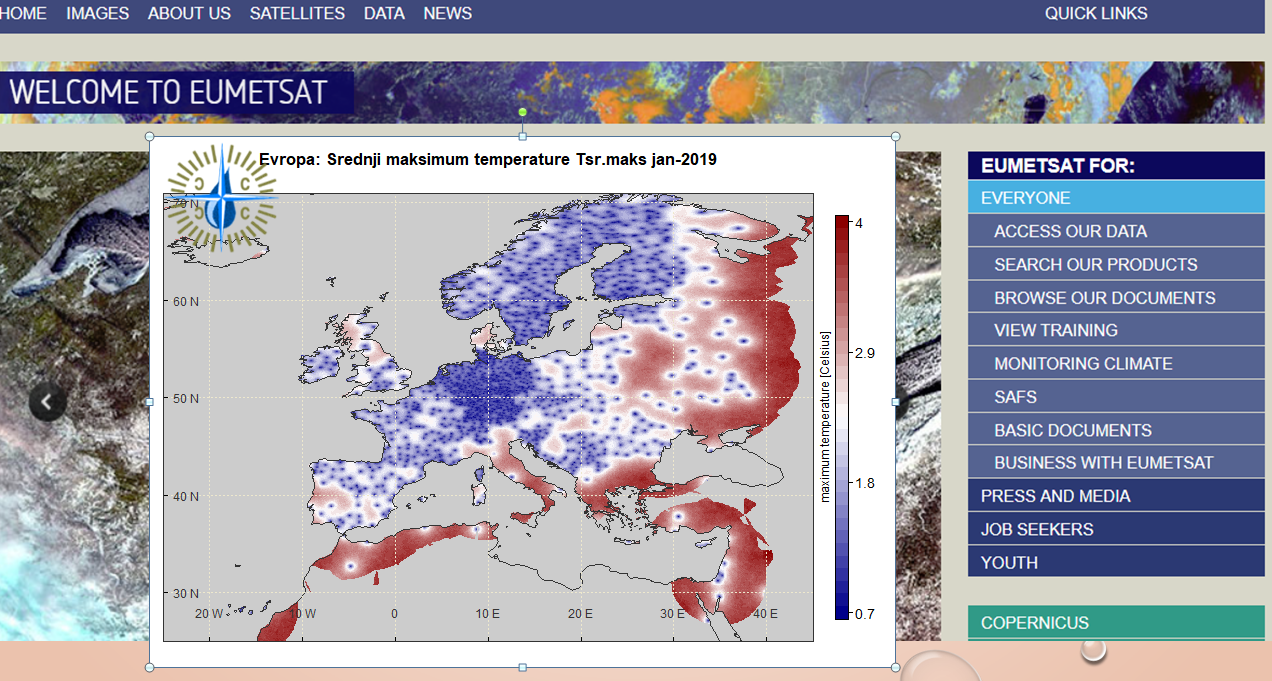 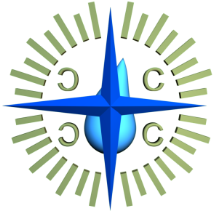 rhmz@teol.net Republic Hydro-Meteorological Service of Republika Srpska, B&H www.rhmzrs.com
EUMETSAT  Information day
FOCUS ON  working with satellite formats in climatology RS EXAMPLES
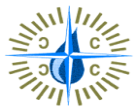 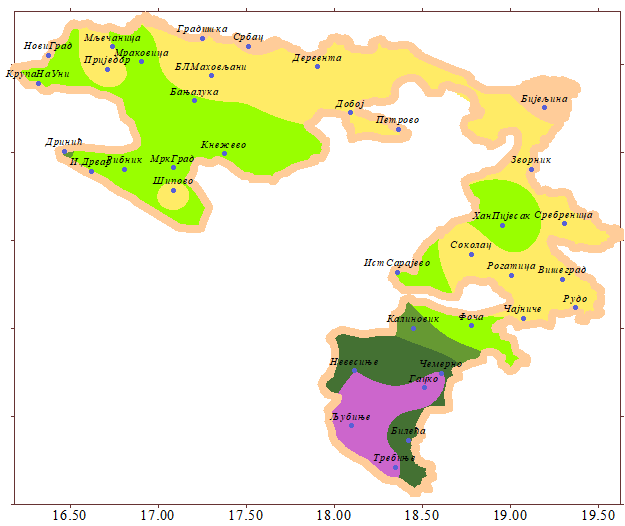 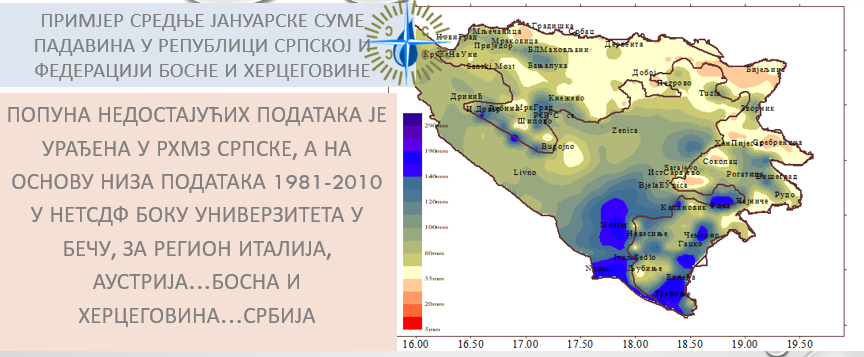 BH: Januarries rainfall total, averaged over 1981-2010
RS: annual rainfall total, averaged over 1989-2018
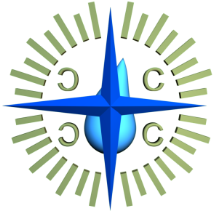 rhmz@teol.net Republic Hydro-Meteorological Service of Republika Srpska, B&H www.rhmzrs.com
EUMETSAT  Information day
FOCUS ON  working with satellite formats in climatology RS EXAMPLES
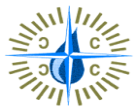 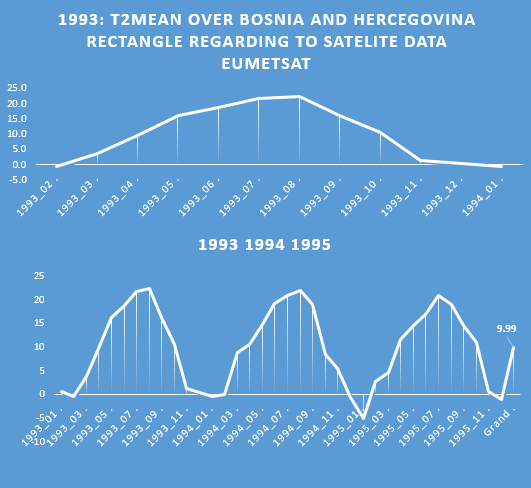 FOR THE NEEDS OF THE NHMSs, ON THE REQUEST, OBTAINING SATELLITE DATA OF TEMPERATURE NEAR THE SURFACE OF THE EARTH, QUANTITY OF PRECIPITATION, CLOUDS, INSOLATION, SUN SHORT-TERM RADIATION ...

ON THE REQUEST, THE EUMETSAT CENTER SHOOT DATA THROUGH FTP CONNECTION AS SPECIAL FORMS (.tar.netCDF)

THE SATELITE DATA HELP OVER THE PERIOD OF NO MEASUREMENTS
(GRIDDED TEMP AND PRECIP DATA
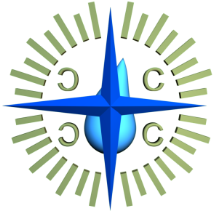 rhmz@teol.net Republic Hydro-Meteorological Service of Republika Srpska, B&H www.rhmzrs.com
EUMETSAT  Information day
FOCUS ON  working with satellite formats in climatology RS 
-EXAMPLES-
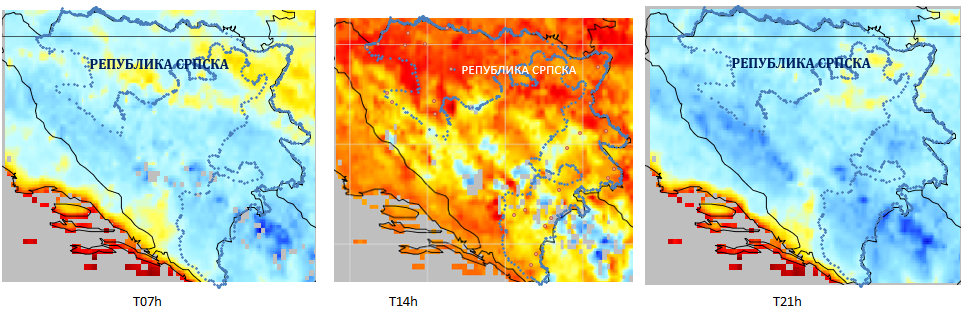 AIR TEMPERATURE AT 07,14,21H AS THE WAY OF GENERATING TMEAN [T07+T14+2*T21]*1/4

EXAMPLE OF NETcdf4 FORMAT FORMATS OBTAINED ON THE REQUEST OF RHMZ SRPSKE OPENED BY THE PANOPLY SOFTWARE
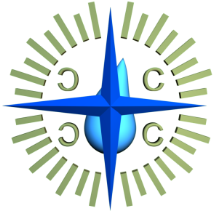 rhmz@teol.net Republic Hydro-Meteorological Service of Republika Srpska, B&H www.rhmzrs.com
EUMETSAT  Information day
FOCUS ON  working with satellite formats in climatology RS                    -EXAMPLES-
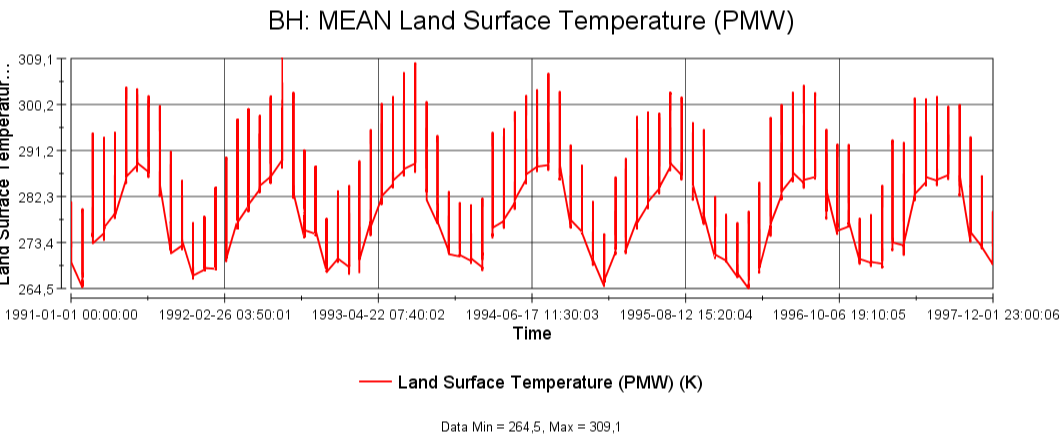 PLOT GENERATED IN PANOPLY (JAVA PROG.LANG BASED)
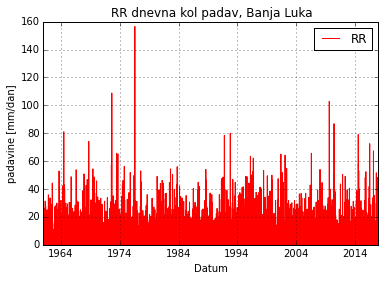 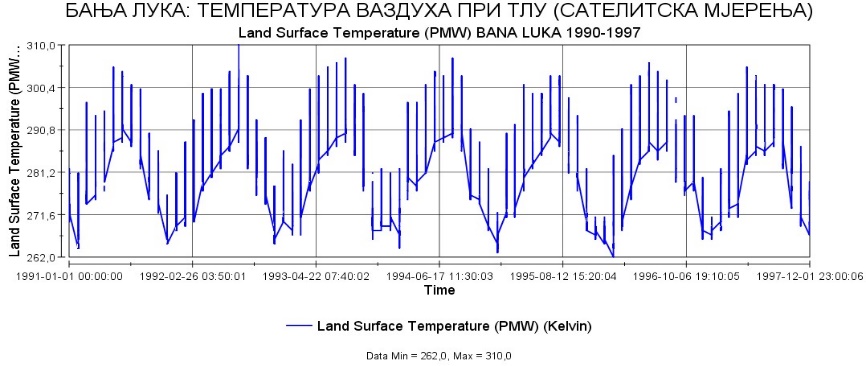 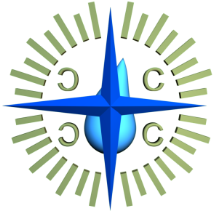 PLOT GENERATED IN PYTON PROG.LANG
rhmz@teol.net Republic Hydro-Meteorological Service of Republika Srpska, B&H www.rhmzrs.com
Temp2m averaged over Bosnia and Herzegovina/satellite data
EUMETSAT  Information day
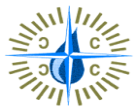 FOCUS ON  working with satellite formats in climatology RS                        -EXAMPLES-
CMSAF – txn analiza 1950-2017
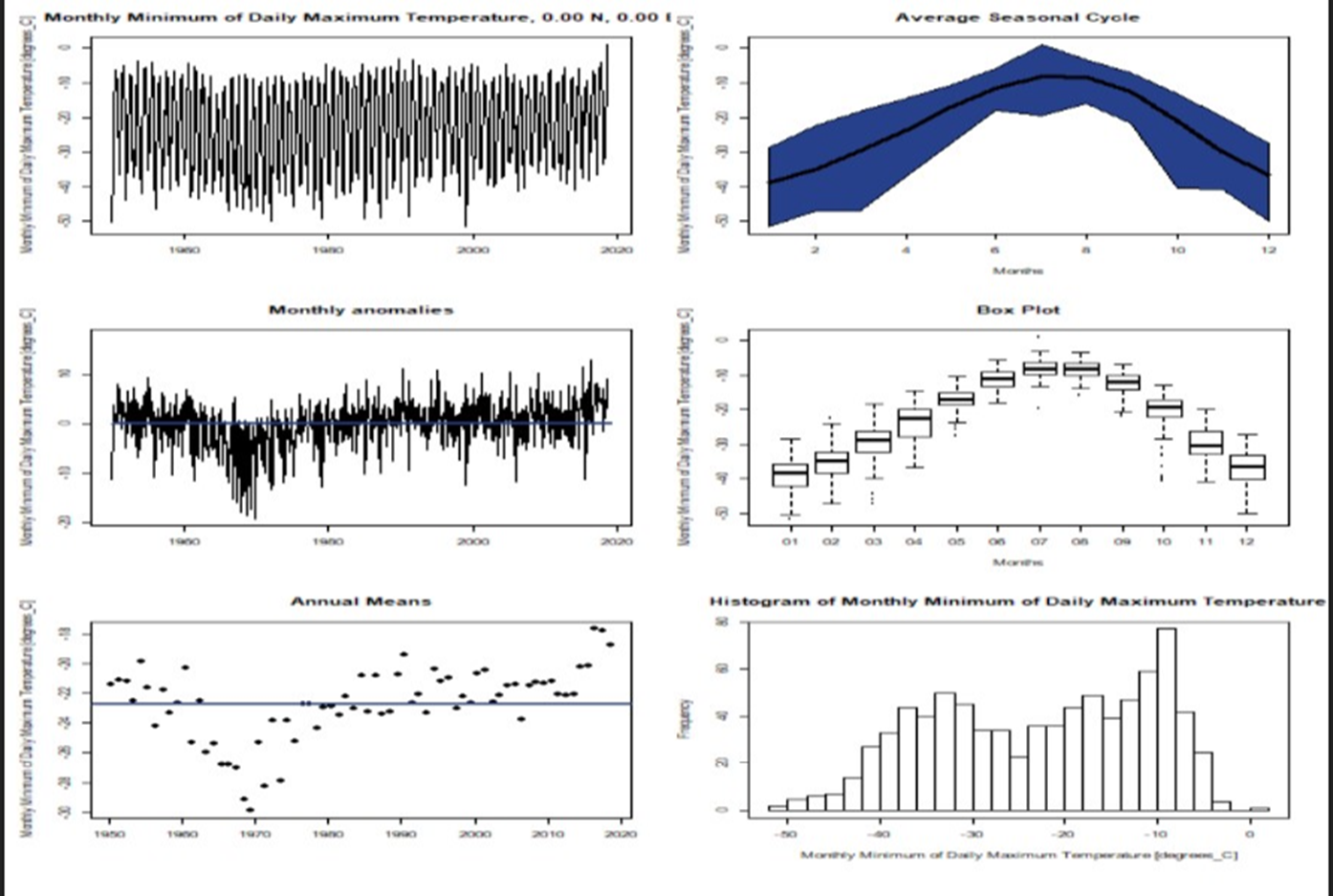 CMSAF –TOOLBOX
on Climate Monitoring, established in Germany met service, R-prog. Lang based
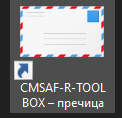 THE CMSAF TOOLBOX PACKAGE, "R" Statistical support for .NC formats
rhmz@teol.net Republic Hydro-Meteorological Service of Republika Srpska, B&H www.rhmzrs.com
FLOOD RISKS: climate indexes ABS MAX OF R1D,R2D,R5D
-EXAMPLES of using nc extension of data series-E-OBS 1950/2018 daily level
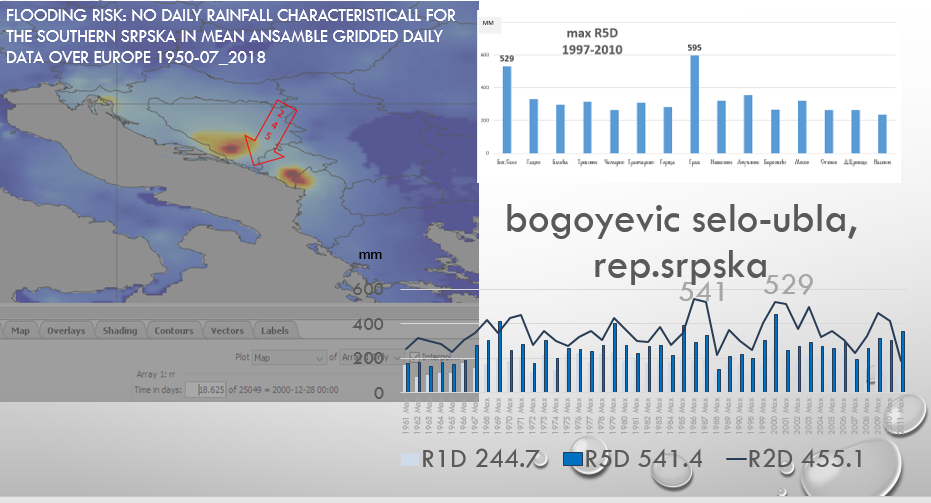 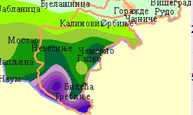 FLOODING RISK: SOUTHERN SRPSKA COUNTERED UP TO 300MM RAINFALL AT DAILY SCALE IN RECENT PAST, OVER 500MM FOR TWO DAYS (about 3000m annual aver)
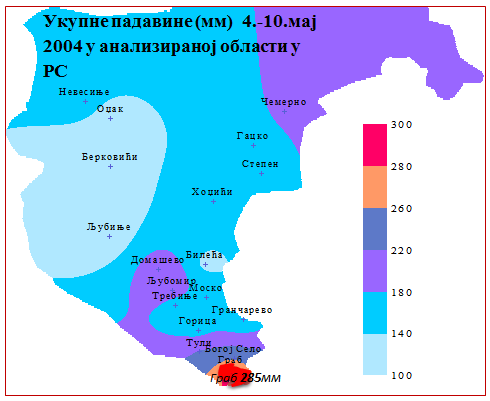 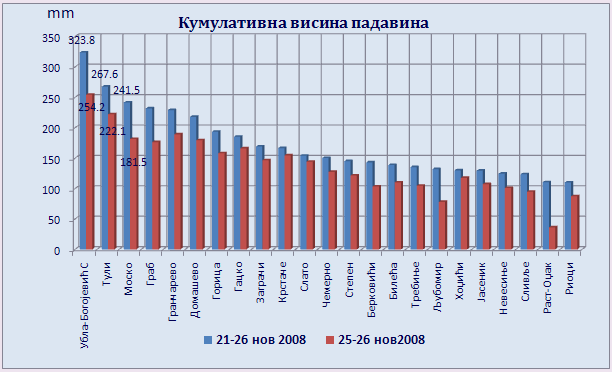 HUGE RAINFALL : MAP USING GRIDDED CLIMATE DATA IN netCDF FORM ( E-OBS);
SPATIAL UNCERTAINITIES GIVES JUST UP TO 30MM PLUS AT DAILY LEVEL (MEAN ANSAMBLE) THAT IS INSUFICIENT yet
EUMETSAT  Information day
FOCUS ON  working with satellite formats in climatology
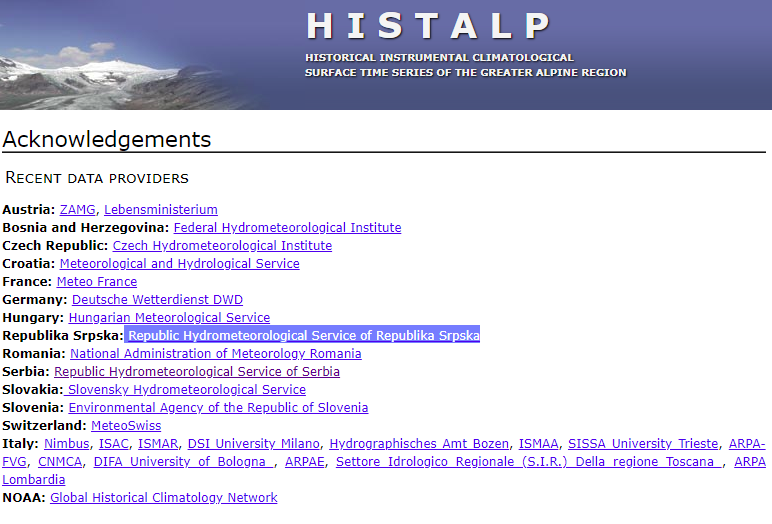 Here, you can find monthly data series for HISTALP region from 1780 FOR Tg, for precipitation from 1800 in NETCDF forms,
for the most of stations over Bosnia and Herzegovina

So it can be established that a similar positive temperature anomaly was also in the period 1852-1865, when insolation was the highest, which absolute maximum was not overcomed
In the recent past in time scale over 150 years
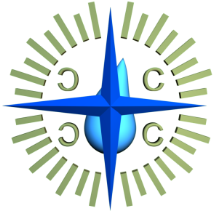 rhmz@teol.net Republic Hydro-Meteorological Service of Republika Srpska, B&H www.rhmzrs.com
HISTALP-HISTORICAL TIME SERIES FOR ALPEAN REGION-BH AS SOUTH EASTERN PART OF
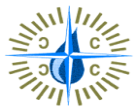 ЈАЊСКИ ОТОЦИ САТЕЛИТСКИ ФОРМАТ .NC 1800-2018
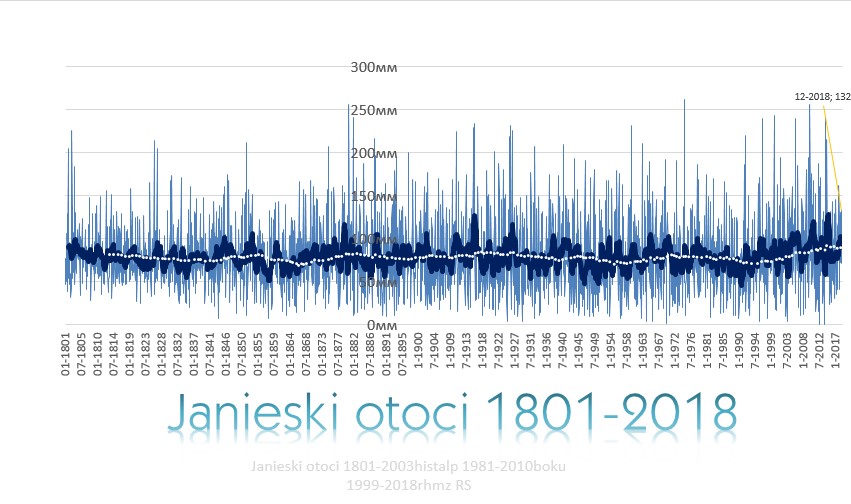 EUMETSAT  Information day
Summary
Improving of monitoring system: both ones, meteorological and hydrological

Introducing hydrological forecast 

 Introducing numerical weather prediction through (NMM B model
   and SEECOP consorcium for numerical prediction 

 Cross-border cooperations

 International projects
rhmz@teol.net Republic Hydro-Meteorological Service of Republika Srpska, B&H www.rhmzrs.com
EUMETSAT  Information day
Information Day
13-14 March 2019
Skopje, 
North Macedonia
Thank you very much
For your attention!
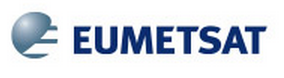 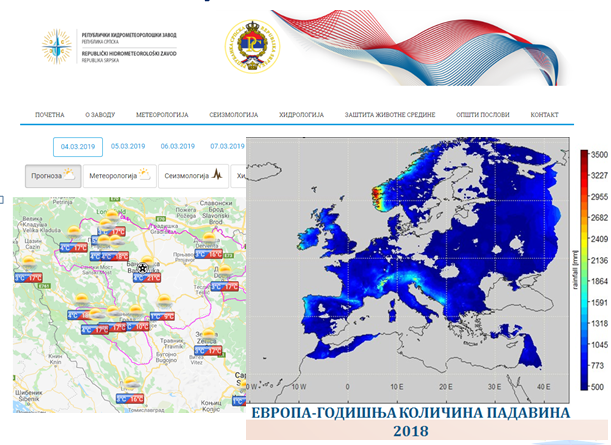 European Organization for 
the Exploitation of 
Meteorological Satellites
MONITORING WEATHER 
AND CLIMATE FROM SPACE
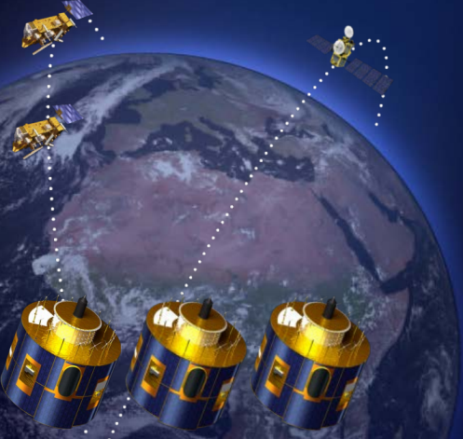 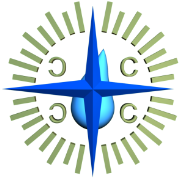 Republic Hydro Meteorological Service of the Republika Srpska
rhmz@teol.net Republic Hydro-Meteorological Service of Republika Srpska, B&H www.rhmzrs.com